LOGO
DESIGN ELEMENTS
COLORS
FONTS
#00B2A9
#2F4CC9
#FF8100
#EF416F
Heading
Subheading
Body
Open Sans
Roboto Condensed
Roboto
Heading
your logo
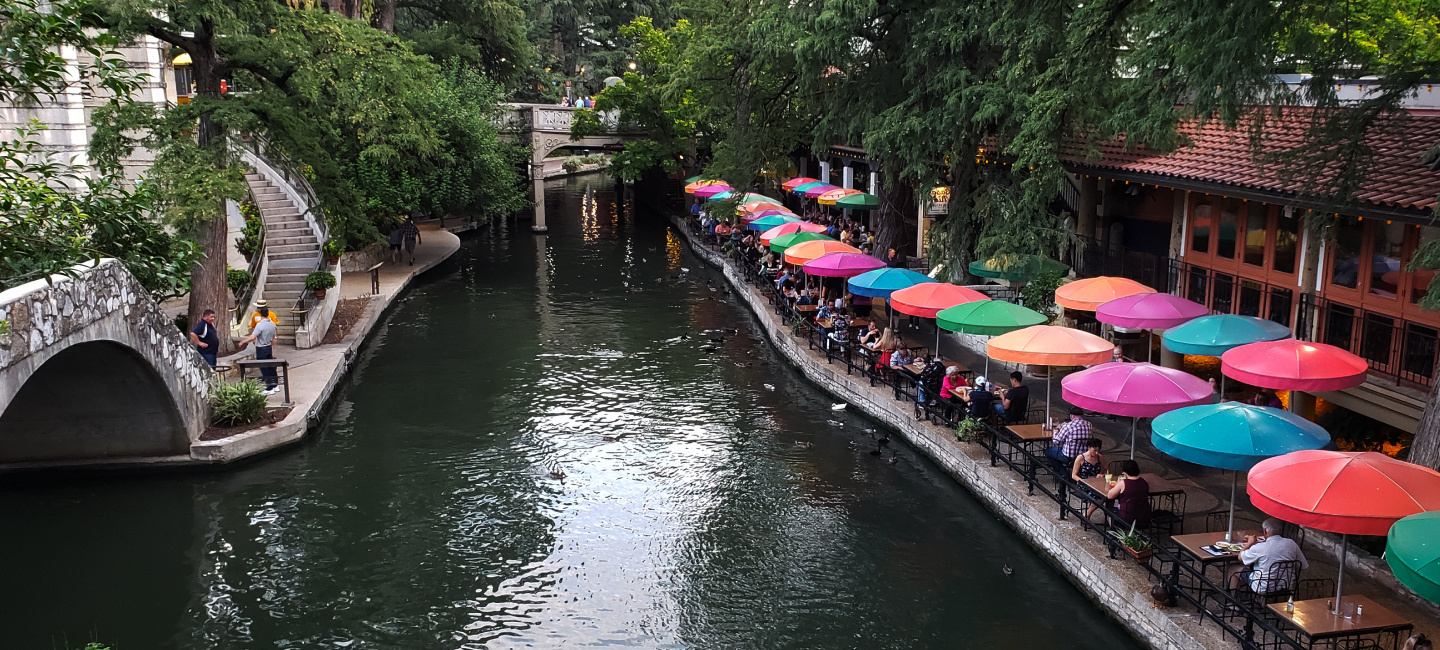 We’re Exhibiting
At the largest, most highly acclaimed conference in the world for facility management professionals!
Visit us at Booth
your logo
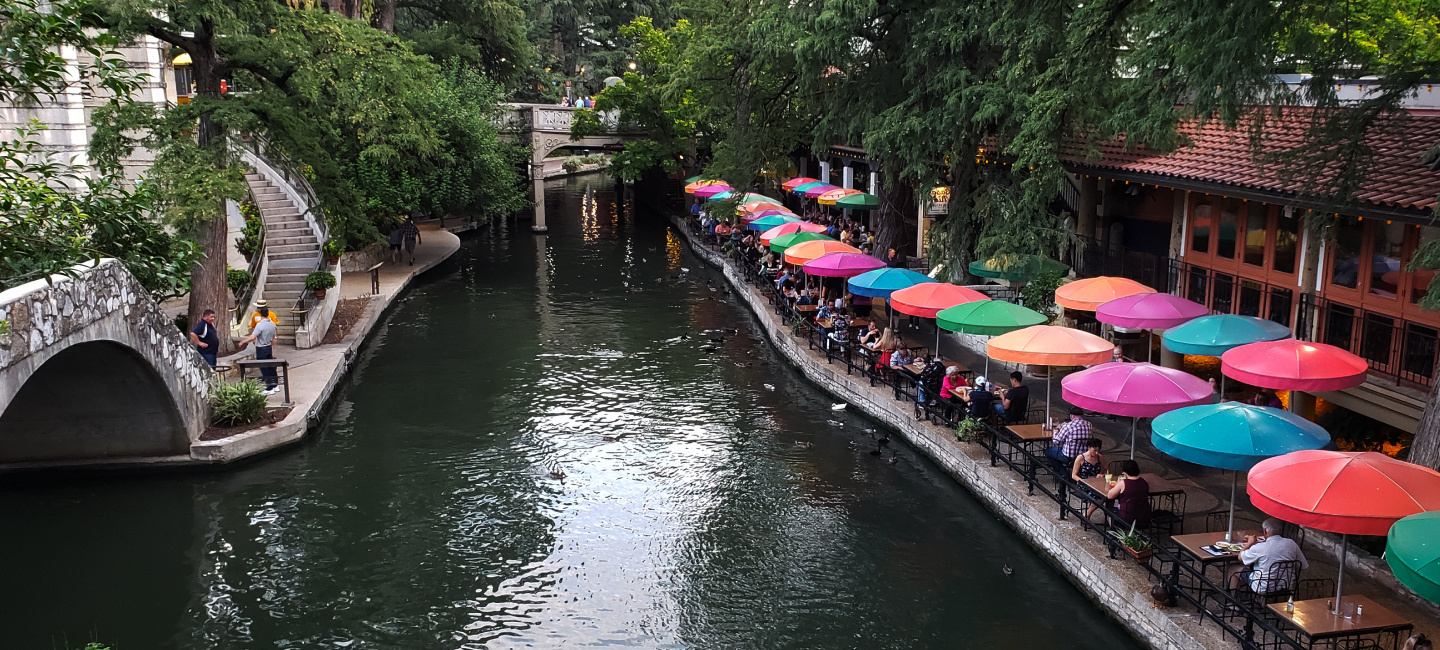 We’re Exhibiting
At the largest, most highly acclaimed conference in the world for facility management professionals!
Visit us at Booth
your logo
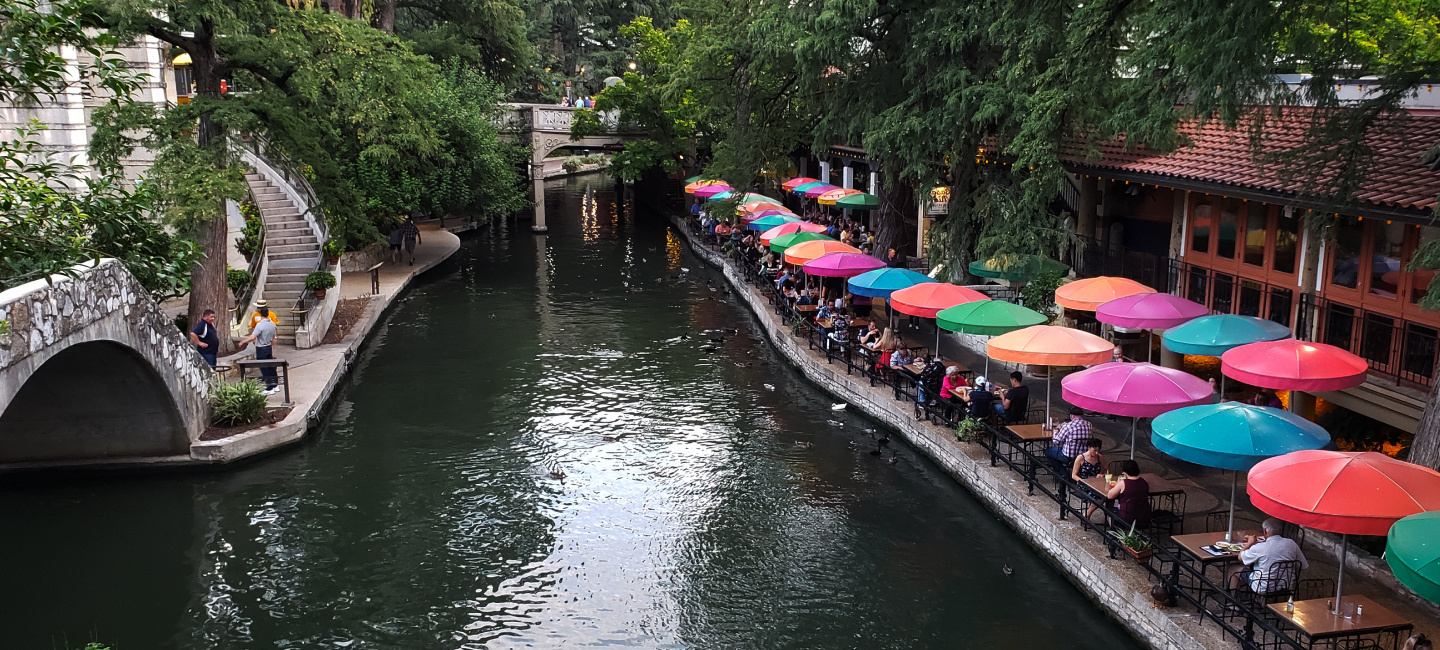 We’re Exhibiting
At the largest, most highly acclaimed conference in the world for facility management professionals!
Visit us at Booth
your logo
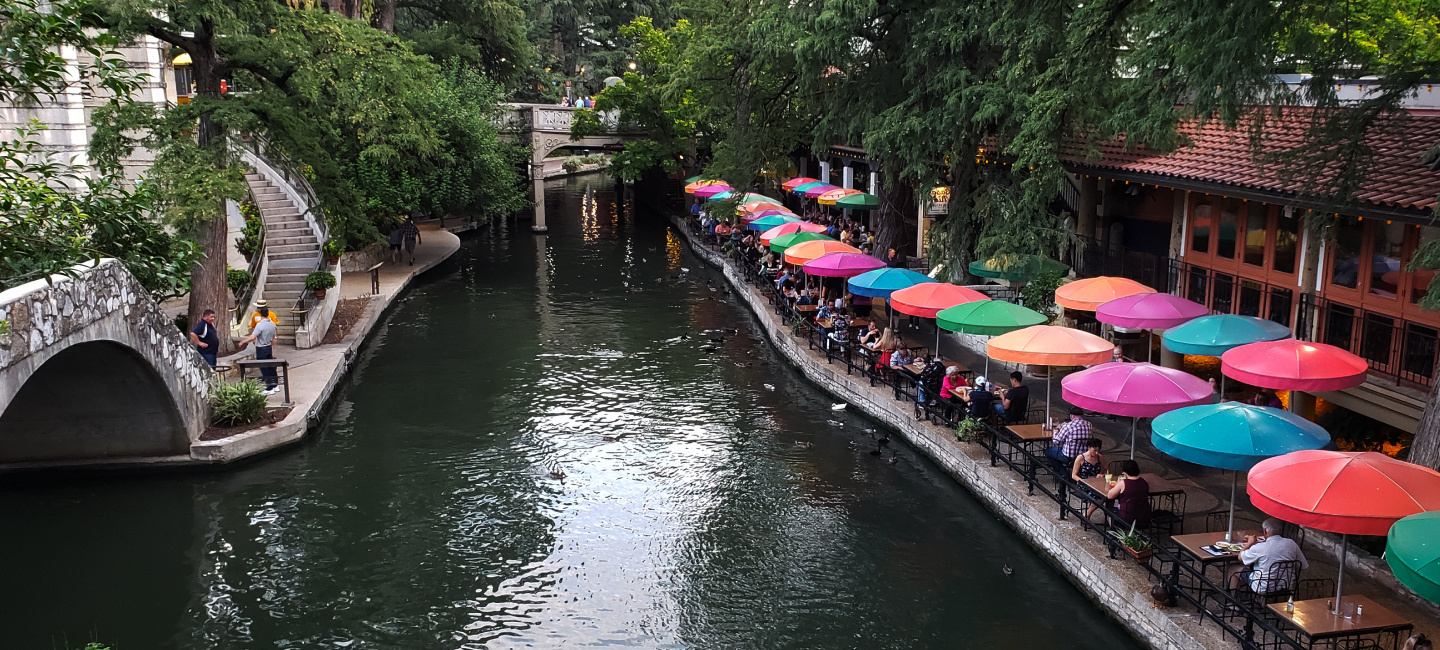 We’re a Proud Sponsor
Of the largest, most highly acclaimed conference in the world for facility management professionals!
your logo
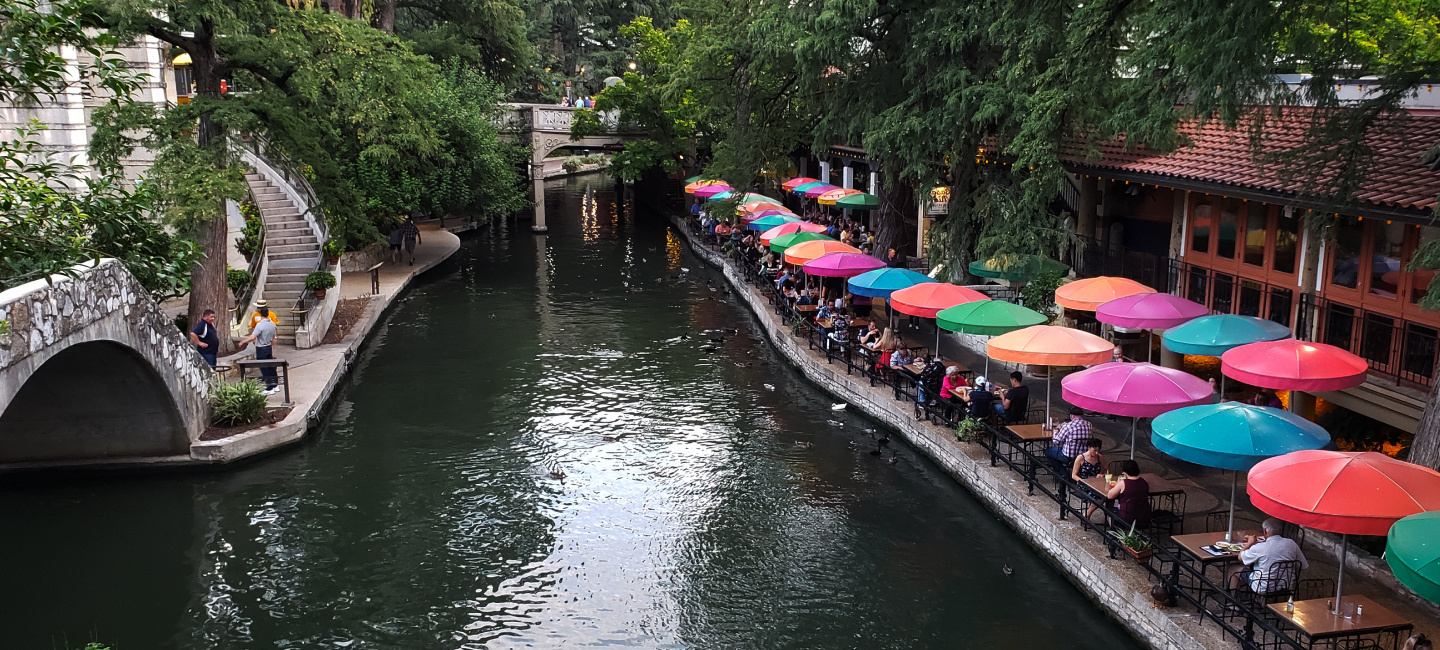 We’re a Proud Partner
Of the largest, most highly acclaimed conference in the world for facility management professionals!
your logo
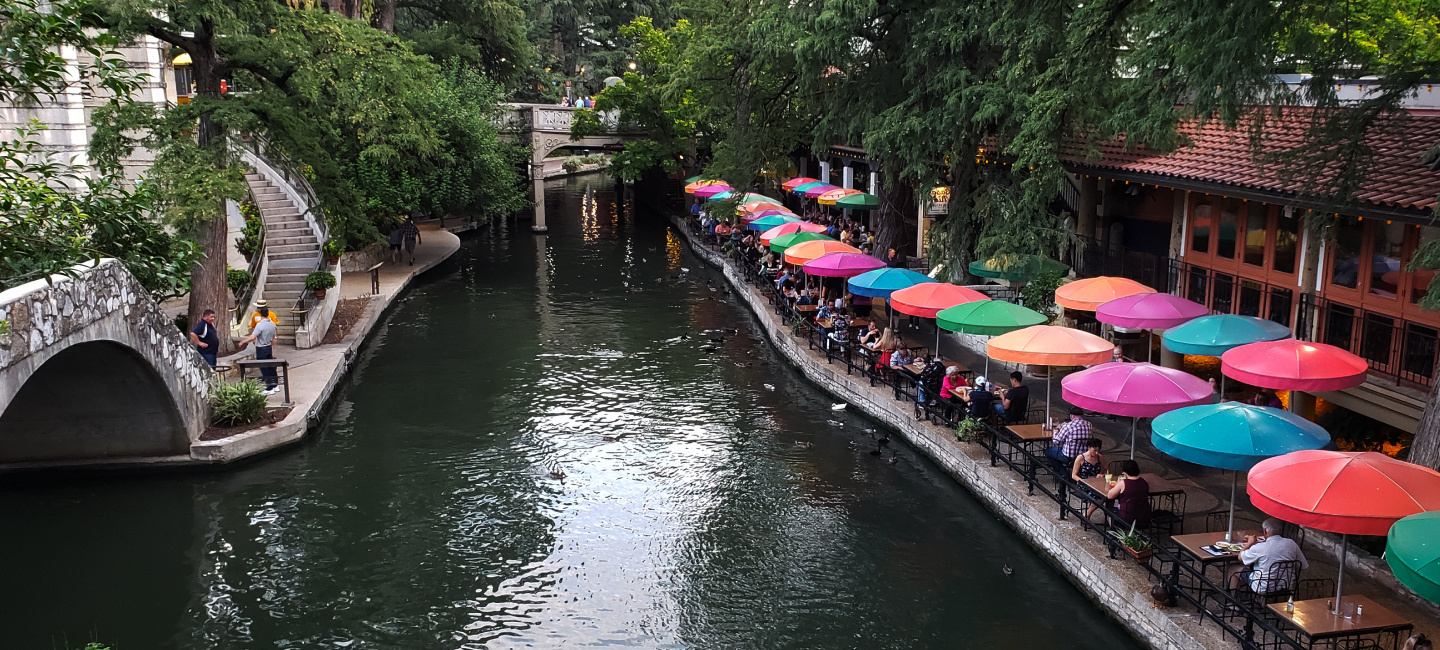 We’re a
Proud Partner
Of the largest, most highly acclaimed conference in the world for facility management professionals!
worldworkplace.ifma.org
your logo
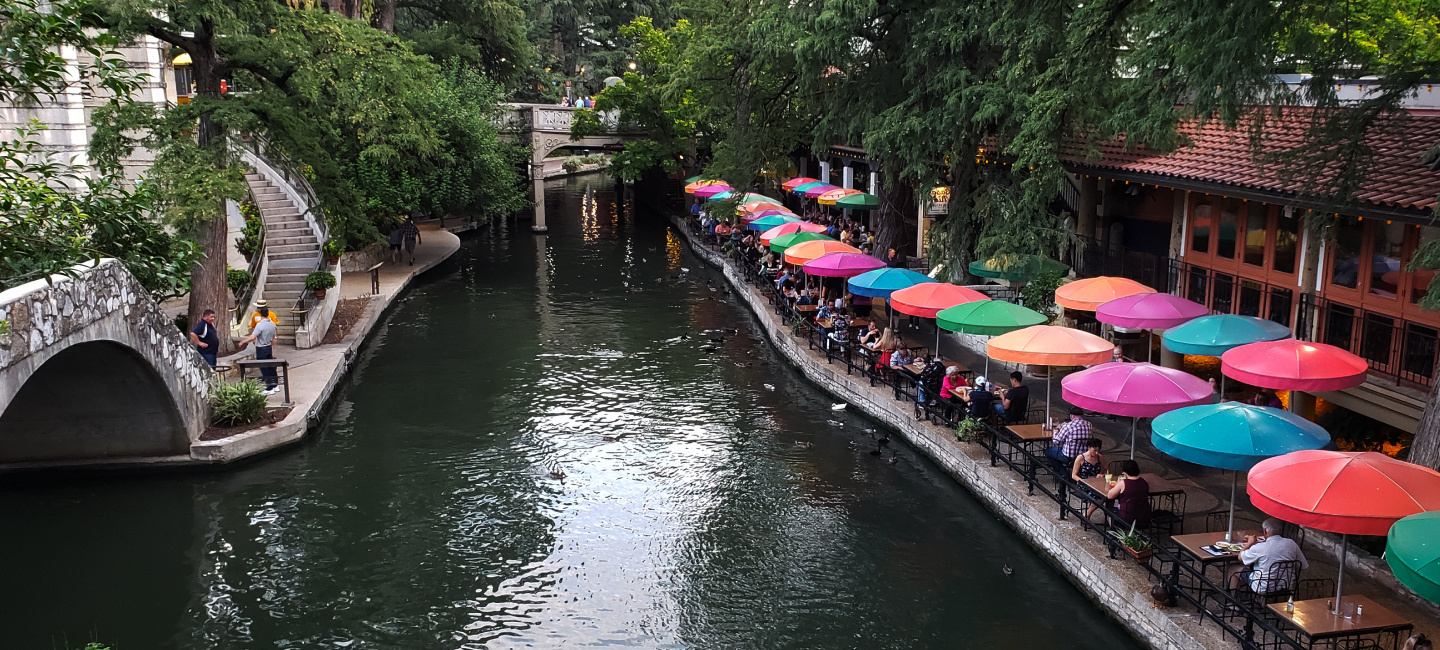 We’re a
Proud Sponsor
Of the largest, most highly acclaimed conference in the world for facility management professionals!
worldworkplace.ifma.org